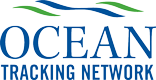 Creating Maps with Geoserver
Accessing geospatial layers in Python and QGIS
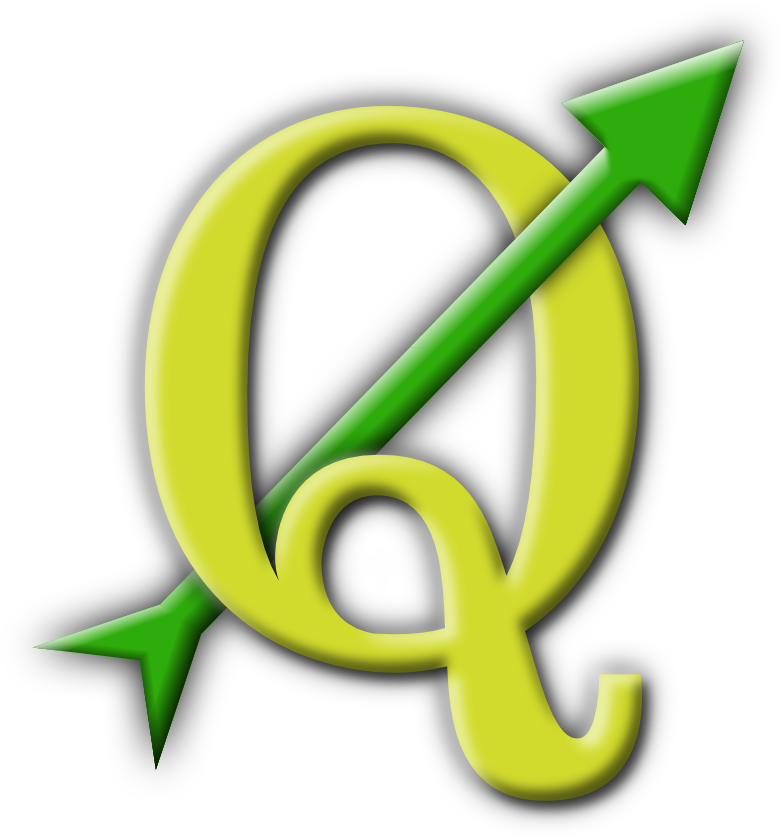 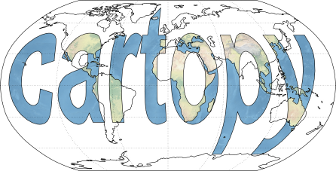 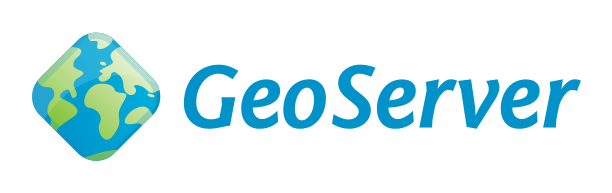 [Speaker Notes: Alright. I’mgoing to talk about using OTN’s Geoserver to retrieve geospatial data layers and also to go over a couple of open source tools to help create maps for publications, posters, presentations, data exploration, etc..]
What is Geoserver?
Open source solution for sharing geospatial data
Access, share, and publish geospatial layers
Define layer sources once, access them in many formats
KML
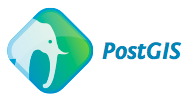 .csv
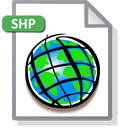 Shapefiles
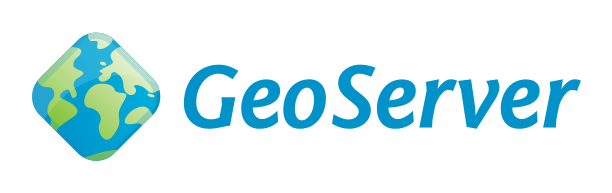 Vector
Files
GIS Apps
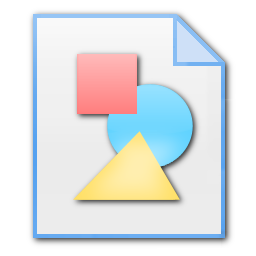 Raster
Files
Geoserver Layers
GeoJSON
[Speaker Notes: A little background on what the Geoserver is and what it does. It’s a tool created by the open source community to serve a set of standards agreed upon by the Open Geospatial Consortium. Its strength is in taking multiple geospatial data sources like OTN’s PostGIS database, Vector files in ESRI’s Shapefile format, or raster files with a defined reference geography, transposing them and serving them up by request in many standard formats. It also provides a fairly sophisticated user authentication layer to allow for user authoring of content and data sources, as well as protecting access to the output data layers.]
Geoserver @ OTN
Layers served out of the OTN PostGIS database

A few standard public data products available:
Station deployment information  (otn:stations, otn:stations_series)
Public animal release information  (otn:animals) 
Metadata for projects (otn:otn_resources_metadata_points)

Potential to create private per-project layers for HQP use.

Today: two ways to query the OTN Geoserver 
code-based (Python)
GUI-based (QGIS)
[Speaker Notes: OTN uses our Geoserver to serve publically available data, such as station location and history and already-public tag release information. This information can be used to map out a history of OTN receiver locations, get a listing of which projects are active in what areas around the world, etc.  There is also potential to use this tool on the project level using authentication, leveraging the OTN database to report all known information about OTN projects without publicizing the data. Today we’ll go over two ways to get data from the OTN Geoserver, in straight code using Python, and through a GIS application using QGIS. We’ll explore a couple of features QGIS has that make publication-style plots easier.]
Querying Geoserver using Python:
“If you wish to make an apple pie from scratch, you must first invent the universe.” – Carl Sagan
What we’ll need:
Python (2.7 or better)
pip and virtualenv
A virtualenv created for our visualization project

Install the following packages into our new env: 
numpy, matplotlib, geojson, owslib, cartopy

Optionally
A nice Interactive Development Environment  to work in. 
Spyder (free)
PyCharm (cheap and worth it!)
[Speaker Notes: I’m sure we’ve all heard this quote, and if you’ve never used python before, maybe you already had it in mind when doing the installations for this part of the demo. To get ready to use Python to ask our Geoserver about its data, we need a not-insignificant amount of installations. I did a bit of legwork trying to guide the installation of these pieces, hopefully if you attempted it, you were successful. If not, we’ll be going over the code on-screen here, not to worry.]
Querying Geoserver using Python:
“If you wish to make an apple pie from scratch, you must first invent the universe.” – Carl Sagan
What we’ll need:
Python (2.7 or better)
The following packages: 
numpy, matplotlib, geojson, owslib, cartopy

Optionally
A nice Interactive Development Environment  to work in. 
Spyder (free)
PyCharm (cheap and worth it!)
[Speaker Notes: To get ready to use Python to ask our Geoserver about its data, we need to first set up a Python environment with all the packages we’ll use. I went through a few test installs on each operating system when I wrote up the guide to installing these pieces, hopefully if you attempted it, you were successful. If not, we’ll be going over the code on-screen here, not to worry.]
Setting up your coding environment
Recommend virtual environments to keep projects and their requirements from overlapping
If you don’t do a lot of programming, this may matter less
Your virtual environment is where you ran virtualenv X
The Python interpreter for that virtualenv is ./bin/python
Windows users: ./Scripts/python
If you’re using a Interactive Development Environment, you can point your IDE at that python executable for running the example.
[Speaker Notes: I have a lot of projects on the go, and so I like to create virtual environments to keep things locally independent. The instructions provided ran through how to set one of those up, but for Windows users, you may have found it easier to install everything using executables instead of compiling all the supporting libraries, and if so you don’t have to worry about entering a virtual environment.]
Accessing Geoserver using owslib
Many services available via Geoserver
Shape and point data – Web Feature Service
Rather under-documented at the moment:
To connect to a Geoserver that is implementing WFS:
from owslib.wfs import WebFeatureService
wfs = WebFeatureService(url, version=“2.0.0”)
OTN Geoserver url = “http://global.devl.oceantrack.org:8080/geoserver/wfs?”
wfs is now a handle to our Geoserver, and we can run queries like:
wfs.contents =  a list of all layers served up by Geoserver
wfs.getfeature(typename=[layername], outputFormat=format)
Using the results of getfeature requests, we can build geospatial datasets
[Speaker Notes: Geoserver can serve up vector and raster data, vector being points and shapes defined in a coordinate system, raster being a set of pixels that we can assign to a geographic box area. Today we’re going to be working with vector data, namely station and animal point objects. To access those, we’ll use Geoserver’s Web Feature Service. To access that in Python, we can use some specialized URLs to grab the data in pre-organized format, or we can interact with the WFS server directly using owslib. So this example is just a quick rundown on how to interact directly with Geoserver’s Web Feature Service. We connect using the OTN Geoserver url and we grab a list of the layers that are public. We can also provide credentials if we have them as well to make any protected layers available to us.]
Python example: owslib_example.py
Simple script to 
connect to Geoserver
grab a layer that defines all stations
generate a printable map


Tools: cartopy, matplotlib, geojson, owslib

Also used: NaturalEarth shapefiles as retrieved by cartopy
naturalearthdata.com
[Speaker Notes: So in our example script, we connect to OTN’s Geoserver, we get a station layer, and we generate a nice map. Hopefully with this example, you should be able to take these snippets, extend them for your purposes, grab the things you’re interested in and plot them.]
Connecting to Geoserver / getting layers
# Imports to get the data out of GeoServerfrom owslib.wfs import WebFeatureServiceimport geojsonimport numpy as np# Imports to plot the data onto a mapimport cartopy.crs as ccrsimport cartopy.feature as featureimport matplotlib.pyplot as plt

wfs = WebFeatureService('http://global.devl.oceantrack.org:8080/geoserver/wfs?', 								version="2.0.0")# Print the name of every layer available on this Geoserverprint list(wfs.contents)
> [‘discovery_coverage_x_mv’, ‘otn:stations_receivers’, ‘otn:stations’, …]# Get a list of all stations. Lot of metadata associated with this JSON data.# But for now we're interested in the coordinates.json_response = wfs.getfeature(typename=['otn:stations'], propertyname=None, 					outputFormat='application/json').read()geom = geojson.loads(json_response)flip_geojson_coordinates(geom) 
# geom contains a collection of features, and their default coordinate reference system is a stored property of the collection.print geom['type'], geom['crs']  # check our coordinate reference system> FeatureCollection {u'type': u'EPSG', u'properties': {u'code': u'4326'}}
[Speaker Notes: So here we are. The example here is a nice even split between code and comments. If you are wondering if you have too many comments in your code, you don’t. If you’re wondering if you might not have enough comments, you don’t have enough comments. First we import the packages we need to bring the data out of the Geoserver, then we’ll import the packages we’ll need to put the data on the map. Now we create the connection to OTN’s Geoserver,]
Geometry to Cartopy
ax = plt.axes(projection=ccrs.PlateCarree()) # PlateCarree just simplest map projection for this example

# Get a list of all features.locs = geom.get("features", [])# Each feature has a lot of reference data associated with, as defined in Geoserver.print locs[0]['properties'].keys()
> [u'station_type', u'notes', u'locality', u'collectioncode', u'longitude', u'stationclass', u'depth', u'latitude’, u'station_name', u'stationstatus']

print locs[0]['properties'].values()[u'Acoustic', … , u'Cape North to St. Paul Island.', u'CBS', -60.33438, u'deployed', 162, 47.06696, u'CBS008', u'active']
# But we also have the coordinates, which is what gets us onto the map.# lons, lats = zip(*[(x["geometry"]["coordinates"][0], x["geometry"]["coordinates"][1]) for x in locs])
# You could also subselect if that fits your project.lons, lats = zip(*[(x["geometry"]["coordinates"][0], x["geometry"]["coordinates"][1]) for x in locs if x['properties']['collectioncode']==”HFX"])# Do some simple buffering of the map edges based on your returned data.plt.axis([min(lons)-1, max(lons)+1, min(lats)-1, max(lats)+1])# Plot the lons and lats, transforming them to the axis projectionax.scatter(lons, lats, transform=ccrs.PlateCarree(), edgecolors="k", marker='.')ax.stock_img() # fairly nice looking bathymetry provided by Cartopy# Add the land mass coloringsax.add_feature(feature.NaturalEarthFeature('physical', 'land', '10m',                                           edgecolor='face', facecolor=feature.COLORS['land']))# You can also define a feature and add it in a separate commandstates_provinces = feature.NaturalEarthFeature('cultural', 'admin_1_states_provinces_lines', scale='50m', facecolor='none')ax.add_feature(states_provinces, edgecolor='gray')# There's also a very simple method to call to draw coastlines on your map.ax.coastlines(resolution="10m")plt.show()
[Speaker Notes: And here’s where we’ll get a map plotted. We create a set of axes from Matplotlib, we give it a projection from cartopy’s projections. Now we’ll bring in all the features in geom and peel off the first one and have a look to make sure it’s what we expect it to be. Now we could print every feature on here, but I’m just interested in plotting the halifax line. So we’ll take just our lons and lats from the larger point objects list using a list projection with a simple constraint on collection code.]
Geometry object into Cartopy map
ax = plt.axes(projection=ccrs.PlateCarree()) # PlateCarree just simplest map projection for this example

# Get a list of all features.locs = geom.get("features", [])# Each feature has a lot of reference data associated with, as defined in Geoserver.print locs[0]['properties'].keys()
> [u'station_type', u'notes', u'locality', u'collectioncode', u'longitude', u'stationclass', u'depth', u'latitude', u'station_name', u'stationstatus']

print locs[0]['properties'].values()> [u'Acoustic', … , u'Cape North to St. Paul Island.', u'CBS', -60.33438, u'deployed', 162, 47.06696, u'CBS008', u'active']
# But we also have the coordinates, which is what needs to go onto the map# lons, lats = zip(*[(x["geometry"]["coordinates"][0], x["geometry"]["coordinates"][1]) for x in locs])
# You could also subselect here if you need only some of the stationslons, lats = zip(*[(x["geometry"]["coordinates"][0], x["geometry"]["coordinates"][1]) for x in locs if x['properties']['collectioncode']==”HFX"])# Do some simple buffering of the map edges based on your returned data.plt.axis([min(lons)-1, max(lons)+1, min(lats)-1, max(lats)+1])# Plot the lons and lats, transforming them to the axis projectionax.scatter(lons, lats, transform=ccrs.PlateCarree(), edgecolors="k", marker='.')ax.stock_img() # fairly nice looking bathymetry provided by Cartopy# put up some nice looking grid linesgl=ax.gridlines(draw_labels=True)gl.xlabels_top = Falsegl.ylabels_right = False# Add the land mass coloringsax.add_feature(feature.NaturalEarthFeature('physical', 'land', '10m',                                           edgecolor='face', facecolor=feature.COLORS['land']))# You can also define a feature and add it in a separate commandstates_provinces = feature.NaturalEarthFeature('cultural', 'admin_1_states_provinces_lines', scale='50m', facecolor='none')ax.add_feature(states_provinces, edgecolor='gray')# There's also a very simple method to call to draw coastlines on your map.ax.coastlines(resolution="10m")plt.show()
[Speaker Notes: And here’s where we’ll get a map plotted. It looks like heavy lifting, but we’ll step through it. First we create a set of axes using Matplotlib, and we give it a map projection from cartopy’s projections. Now we’ll bring in all the features in geom and maybe we should just peel off the first (zeroth) one and have a look to make sure it’s what we expect it to be. Now we could print every feature on here, but I’m just interested in plotting the halifax line. So we’ll take just our lons and lats from this large list of point objects using a list projection with a constraint (only where collectioncode == HFX). Once we have our lats and lons, we can constrain the map’s dimensions using their max and min values, and use matplotlib’s scatter function to plot the data onto the map. We keep track of the map projection and include it into each plotting step.  We’ll do a bit of prettying-up of the plot by using NaturalEarth features (both explicitly using add_feature and implicitly since coastlines and stock_img both download and use NaturalEarth datasets) and then we’re ready to show our plot!]
Matplotlib/Cartopy Output
[Speaker Notes: And here you’ll get a window with this image in the middle. If you’re not happy with the bounds, you can now resize them with the python window’s provided tools. You can save the result to a file at any time and get the image you’re looking at at that moment. I’d suggest that if you weren’t already a python programmer, and you were looking to create something of publication quality, you might be better off interacting with the Geoserver using a GIS toolset. So we’ll leave this example here, and explore that option a bit.]
Geoserver data using GIS tools (QGIS)
Lots of tools available to plot data from Geoserver and combine it with data from other sources
ArcGIS, QGIS, cartodb.com
QGIS is free and open-source, so it will be our example

Download available at:
http://www.qgis.org

Complete manual online at:
http://docs.qgis.org/2.2/en/docs/user_manual/
[Speaker Notes: There are many tools that will interface with Geoserver’s implementations of Web Feature Service, Web Mapping Service, etc. ArcGIS is happy to use it, QGIS can use it, Geoserver can provide data formats that can be fed into online GIS manipulators such as cartodb.com. In this instance, QGIS is robust in terms of features, it’s free to use, and it runs on the client computer, so we’ll use it as our example.]
What we’ll need – using QGIS
Open source tradeoffs:
QGIS is easy to use, but can sometimes be hard to install

NaturalEarth (again, but we’ll get it directly this time)
Grab the NaturalEarth Quickstart pack from naturalearthdata.com
http://kelso.it/x/nequickstart  - includes QGIS and ArcMap pre-made projects
[Speaker Notes: As you might have experienced with the installation guides, there are sometimes hurdles to using open source software. QGIS has ironed that out fairly well on the Windows side of things, but we Mac users may have had to download some extra bells and whistles to get QGIS running. We Mac people are used to that by now, though.

We need to grab the same NaturalEarth layer package that Cartopy used in order to explicitly add it on our own here in this example.]
QGIS – using NE Quickstart’s .qgs
Open Natural_Earth_quick_start_for_QGIS.qgs
Lots of very nice layers pre-styled for you
Let’s hide some of the ones we don’t need by deselecting
10m_admin_1_states_provinces?
10m_urban_areas?
etc.

Now we’ll group the layers to get them out of the way.
Select all layers, right click, Group Selected
Name it ne_quickstart
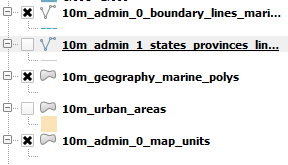 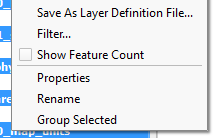 [Speaker Notes: Luckily, Natural Earth provides these nice project presets for Arc and QGIS. We’ll go ahead and open up the pre-made .qgs file by clicking Open, navigating to where we downloaded NaturalEarth and opening quick_start_for_QGIS.qgs
This does a lot of styling for us across a lot of layers of geographical data. We don’t want everything that this gives us though, so we’ll de-select a bunch of layers that we aren’t interested in. You can decide what you want to keep and get rid of here, and you can also change the style for individual layers to tailor it to what you’re trying to plot.
Now that we have our backdrop sorted out, let’s group everything together by selecting all the layers and right clicking, then clicking Group Selected. Give the layer group a name, and we’ll be able to tuck it out of the way all at once.]
QGIS – using NE Quickstart’s .qgs
[Speaker Notes: And here’s what the NE Quickstart gets you, for everybody not doing this. We’ll drill in on our project area once we’ve added our Geoserver data layers to the map.]
Adding our Geoserver to QGIS
Layer - Add WFS Layer
Click New button to add a new source for our WFS layers 
Geoserver’s URL a bit different for QGIS:
http://global.oceantrack.org:8080/geoserver/ows?version=1.0.0&
Username/password not required for public layers 
Can provide authorization for private layers here
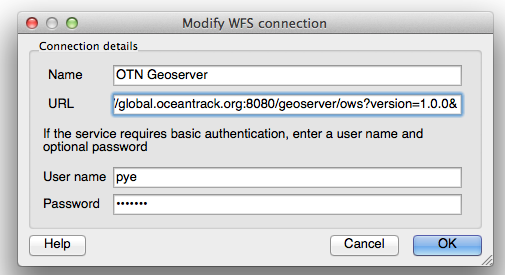 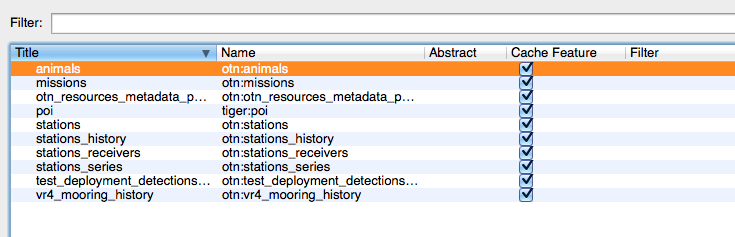 [Speaker Notes: The real advantage to the grouping of background layers is that we can make sure they all stay in the background, arranged relatively in a way that makes good sense. The preset also does some useful things with rivers and lakes at high zoom levels that it would take some time to figure out manually. Now let’s add OTN’s Geoserver to QGIS. QGIS will remember these credentials and let you come back to this server to get new layers in future projects.]
Adding/styling a Geoserver layer
Highlight the layer you want, click Add
The layer appears in your layer list – make sure it’s above the ne_quickstart we added earlier (will be drawn on top)
Double-click to open Layer Properties. Hit Style sub-tab
Change Single Symbol to Categorized
For Column, use ‘collectioncode’
Hit Classify button
Hit Apply
Stations are grouped and color-coded for you
Further refine station classifications – render certain lines
Can delete all undesired classification groups
Could use rule-based filtering in Style
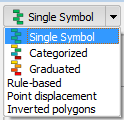 [Speaker Notes: So I’ll run through the steps, and then show the output right after ths slide.
First we add the stations layer. Highlight it and click Add.
It goes on top of your layer list, meaning it’s drawn last. But the style we have is maybe not what we had in mind. We’ll go and change that. Double-click the layer to open its Properties. We’ll go to Style and create sub categories for all our stations using the Categorized symbol settings.
Change Single Symbol to Categorized, and we can now subdivide our data by one of its metadata columns. A really useful one for Stations is ‘collectioncode’. If we decide to group on collection code, we can hit classify, and then it will assign a random color to each unique collectioncode in the list. Now we can edit each of these subdivisions individually, and we can even get rid of some or most of them (causing them to no longer be rendered on our map), I’ll get rid of everything but HFX.]
[Speaker Notes: So here we’ve added the Stations layer, we’re in its Properties window. We’ve selected Categorized as our layer type and have classified all our different stations by their collection code.]
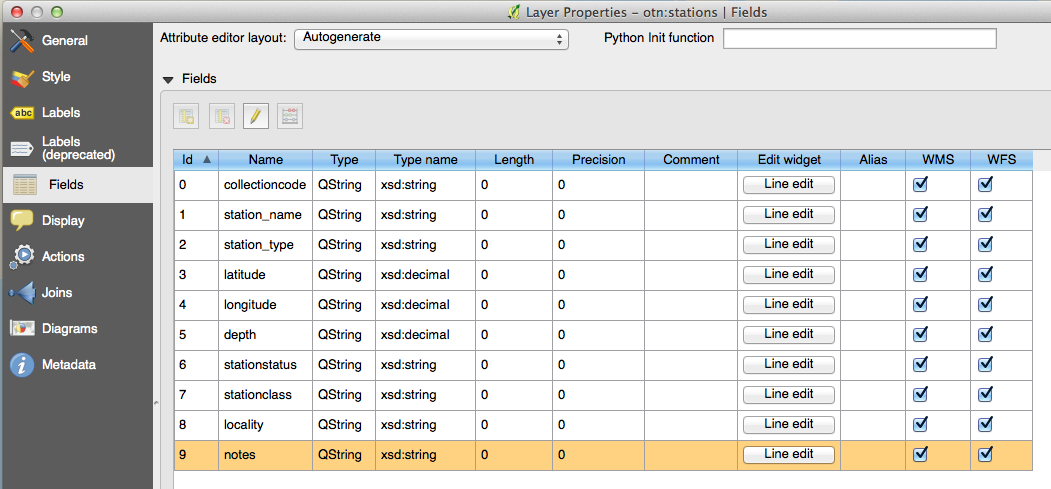 Metadata from the Geoserver layer is available here
[Speaker Notes: Here’s some of the other metadata available for the OTN stations layer. We can group on any of these, use them as labels on the map, create equations using their values to define new properties for each point]
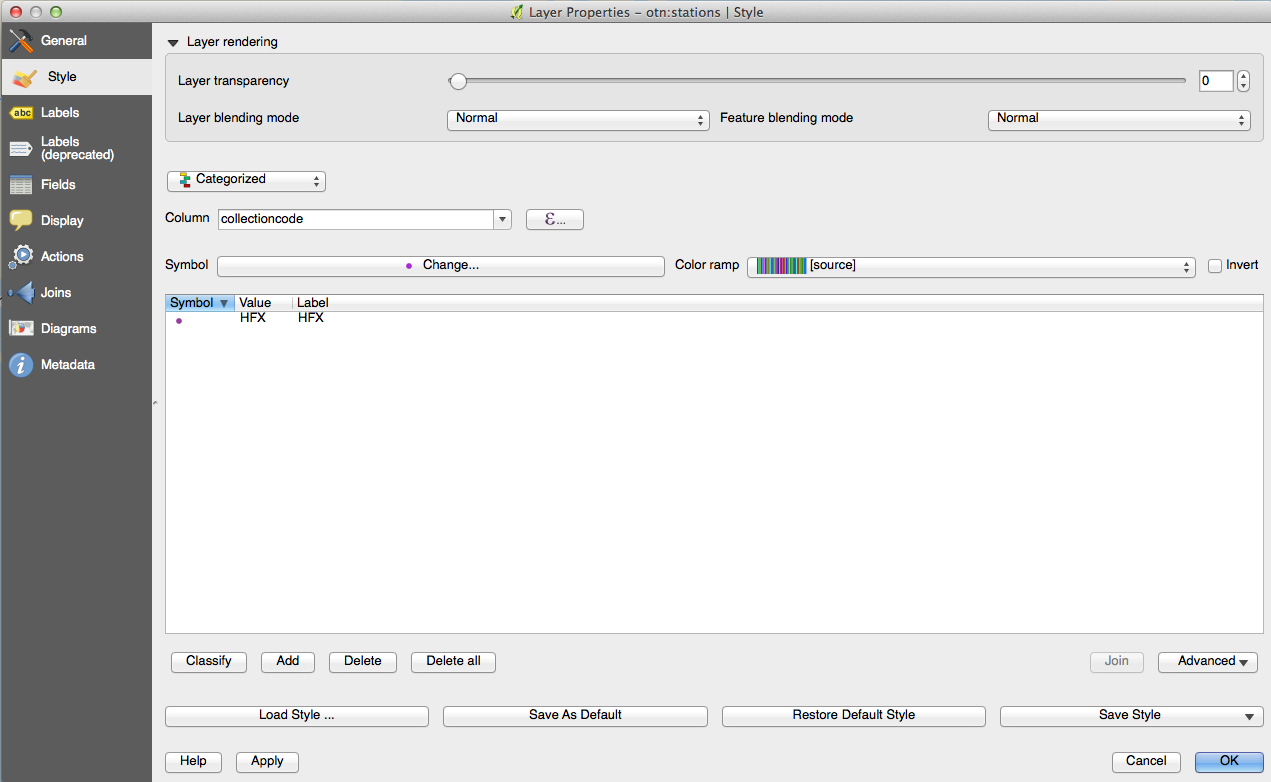 [Speaker Notes: But for now, let’s just get rid of every classification but HFX…]
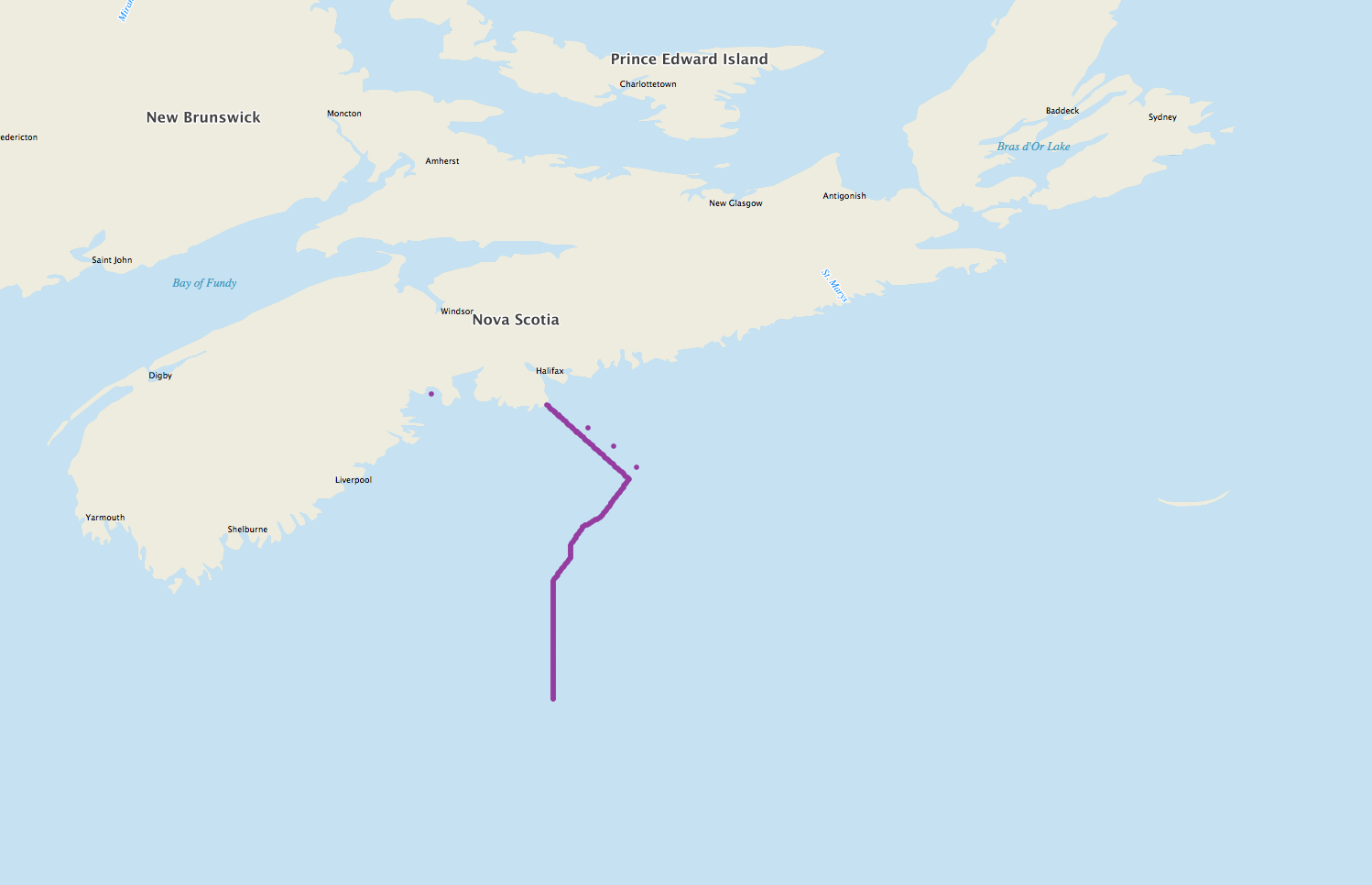 [Speaker Notes: And we end up with a very similar result as we had in our Python example.]
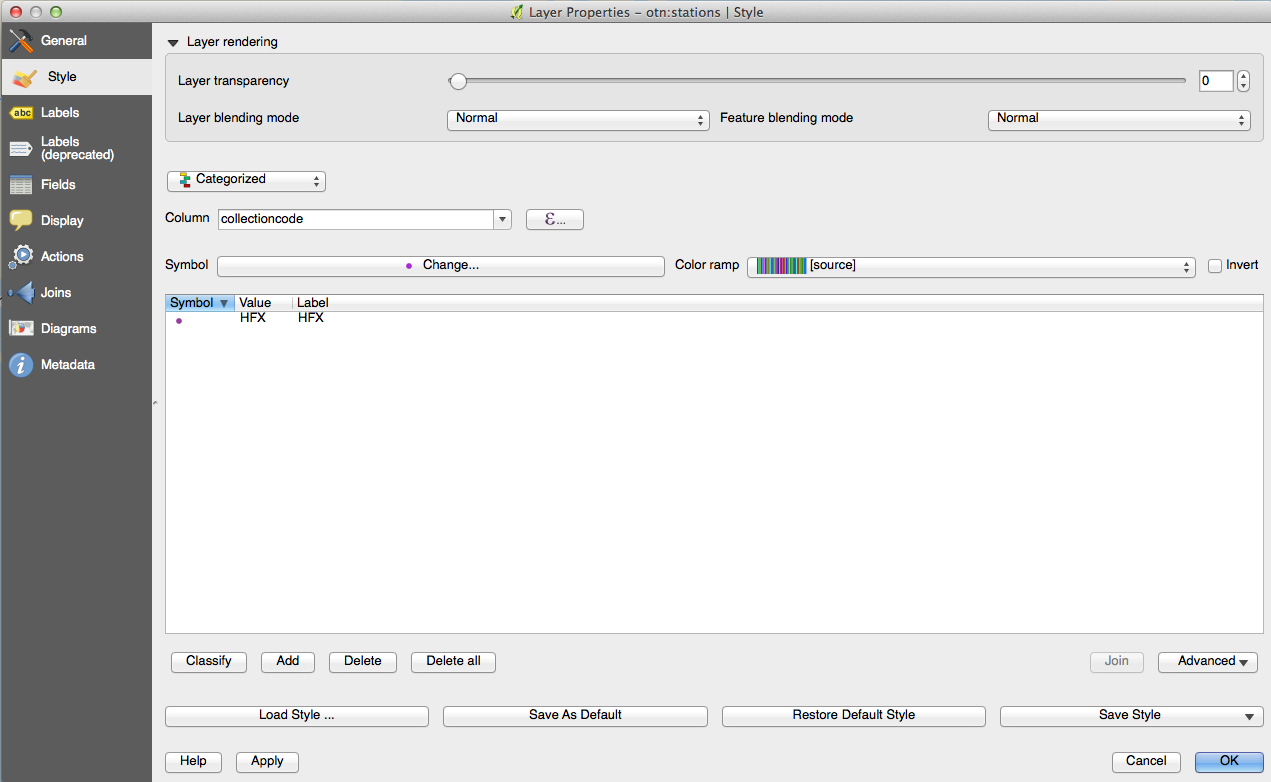 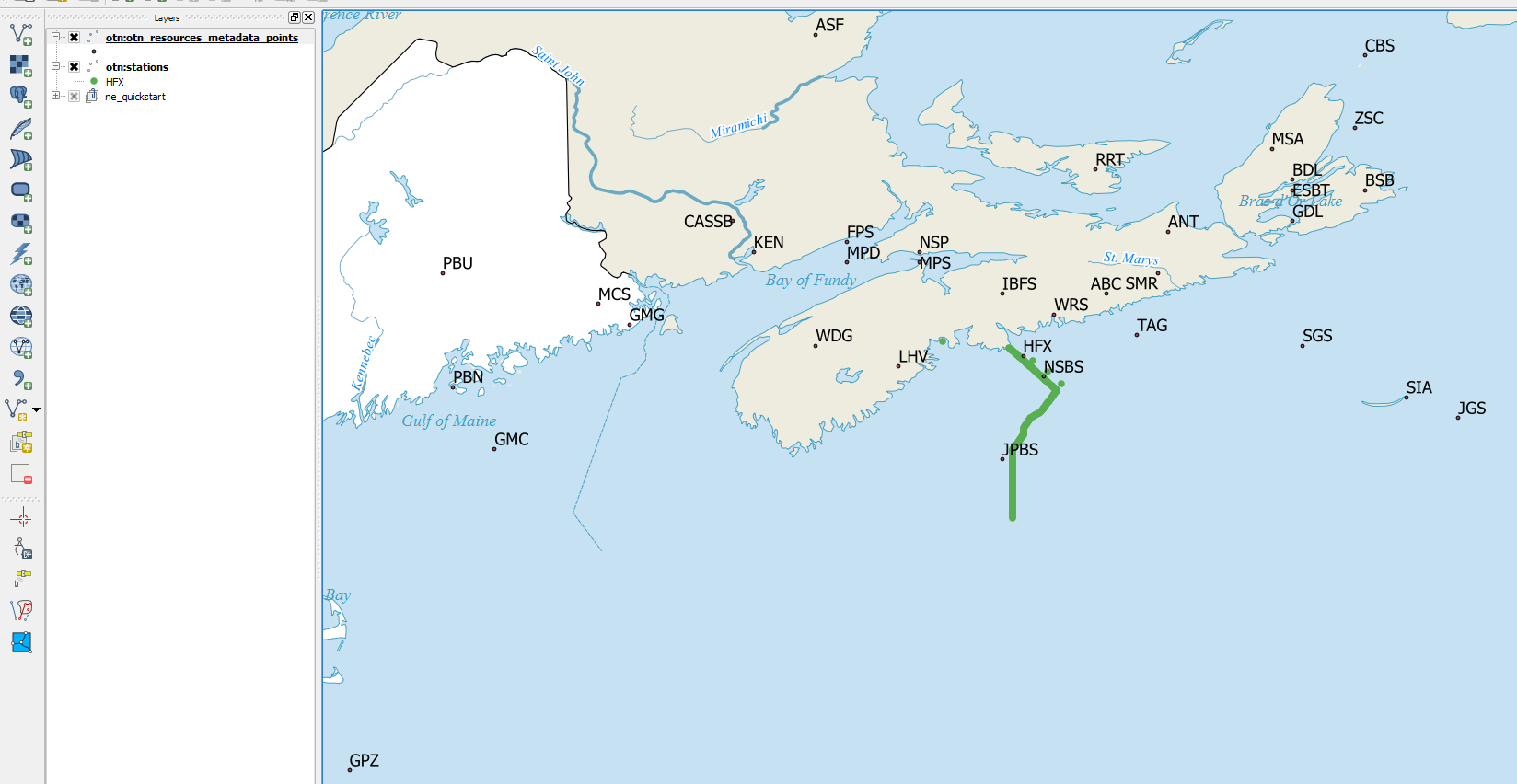 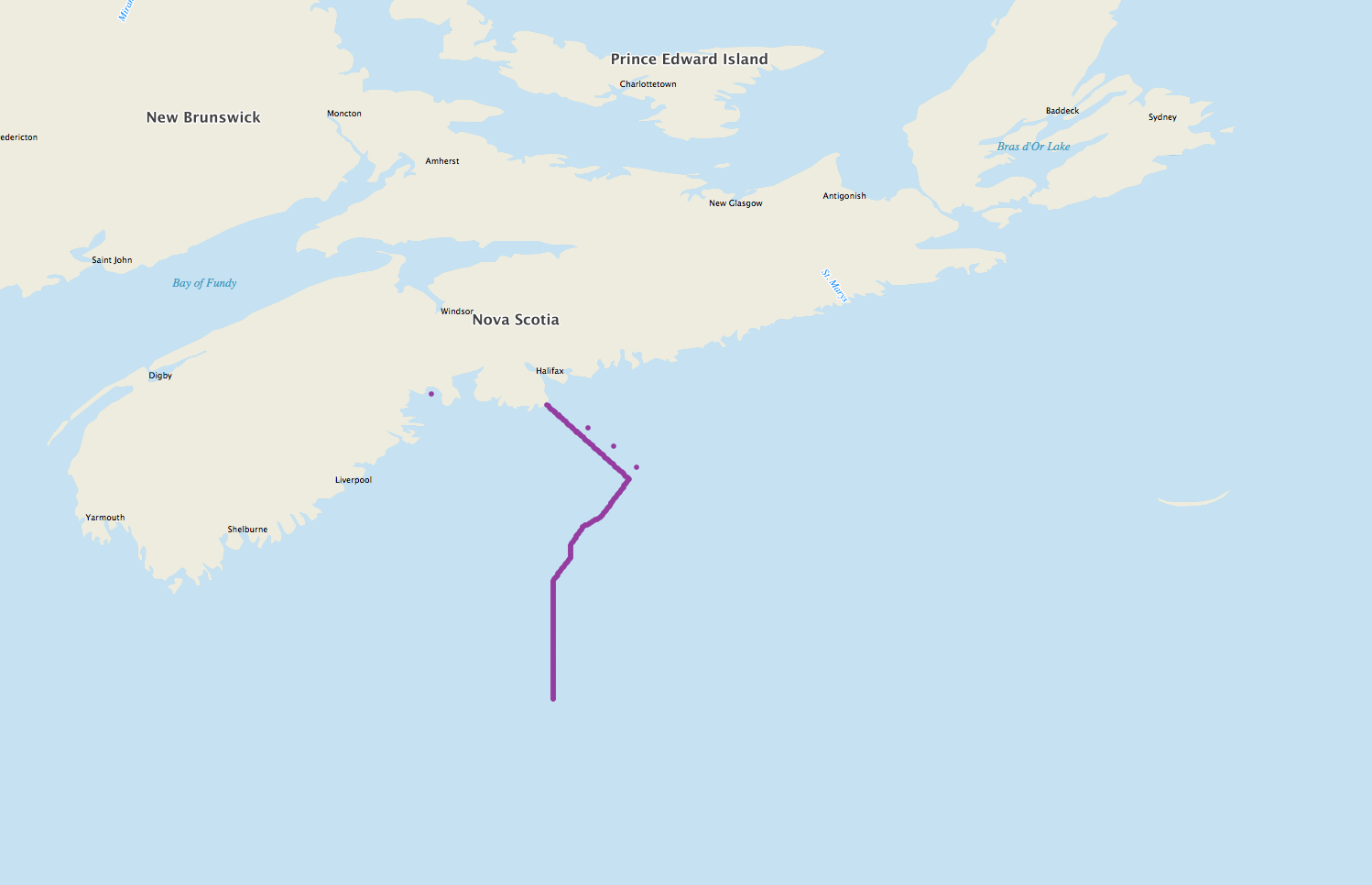 [Speaker Notes: Let’s go through the steps quickly again, and add another later from the OTN geoserver, this time a metadata layer, otn_resources_metadata_points, and use it to mark all the other projects in the area. We can label them by their collection code values via the Layer Properties we saw before.]
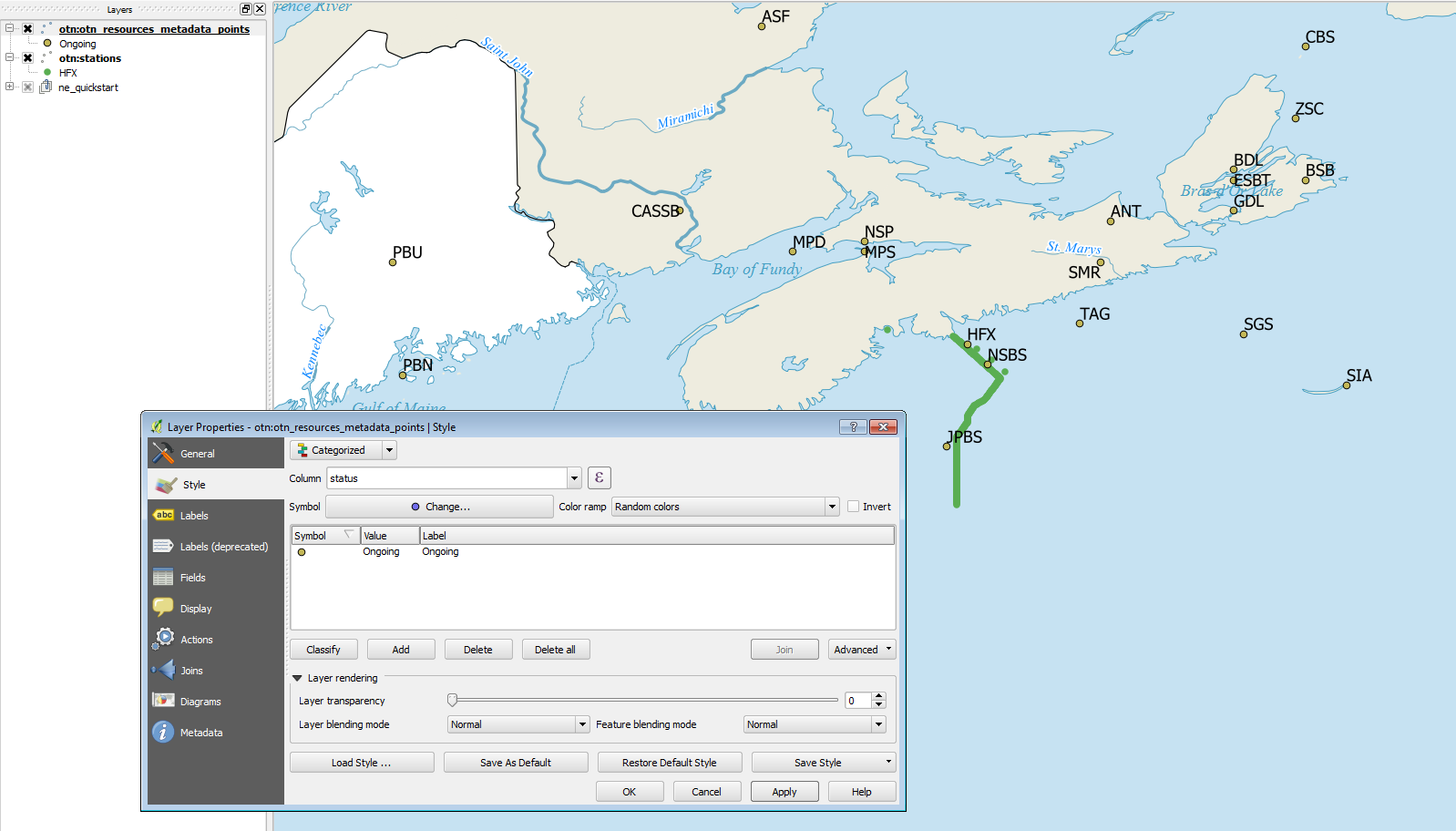 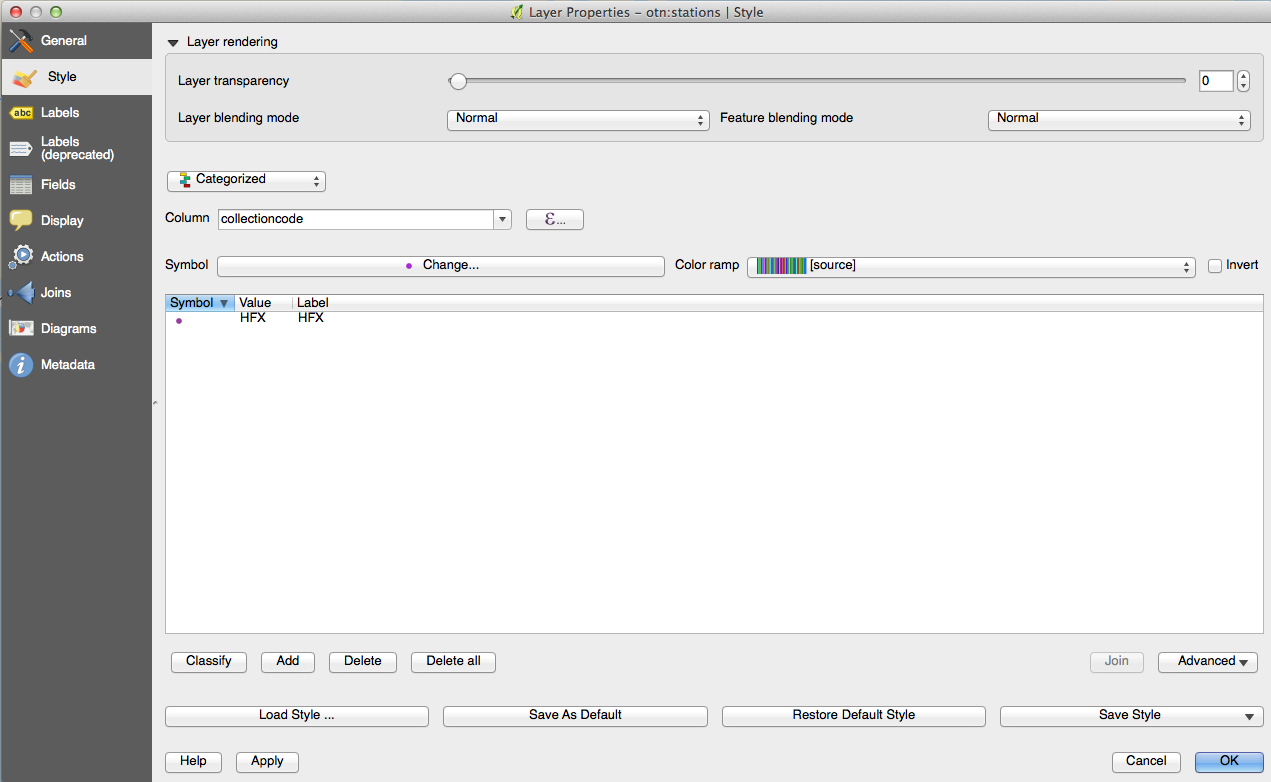 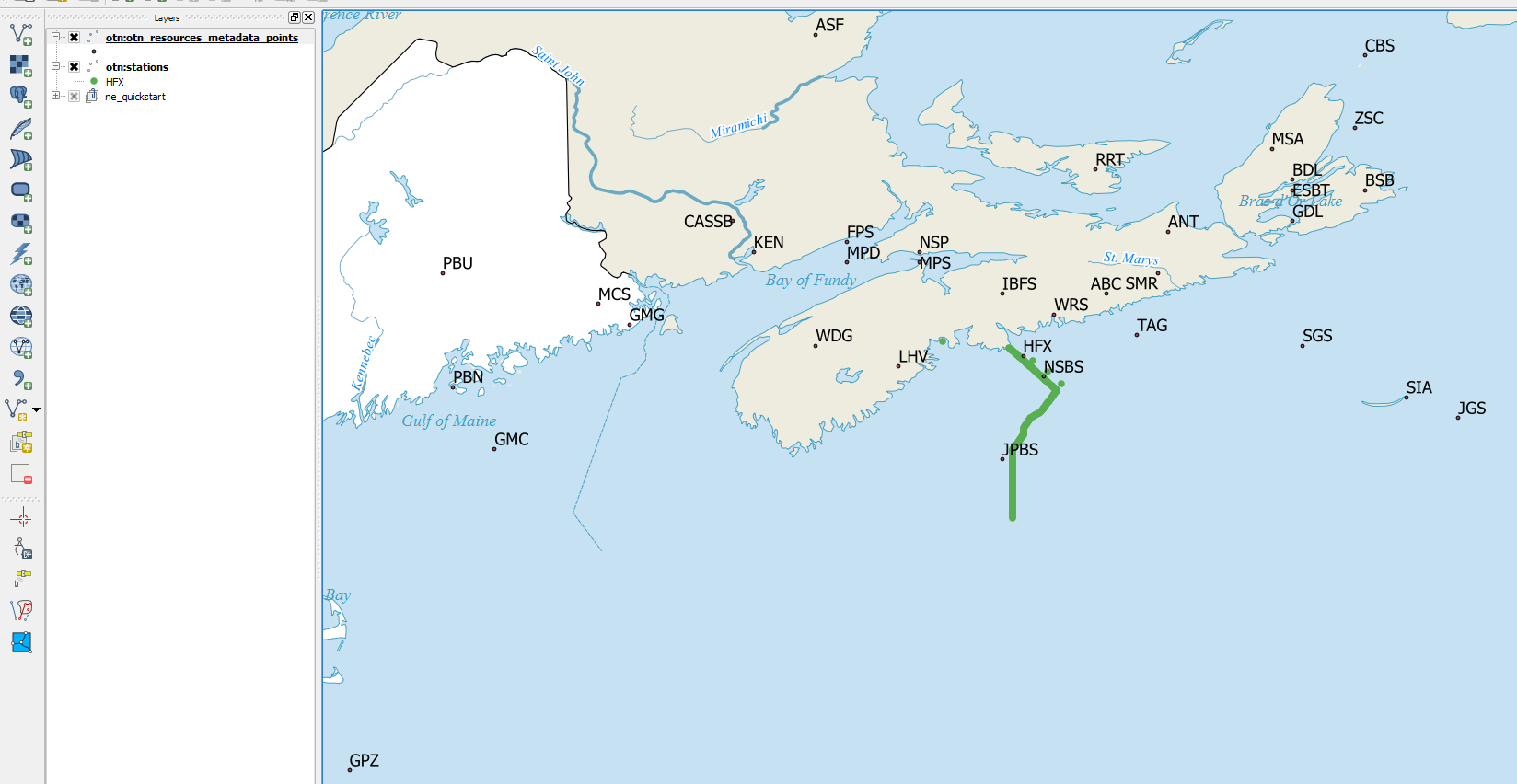 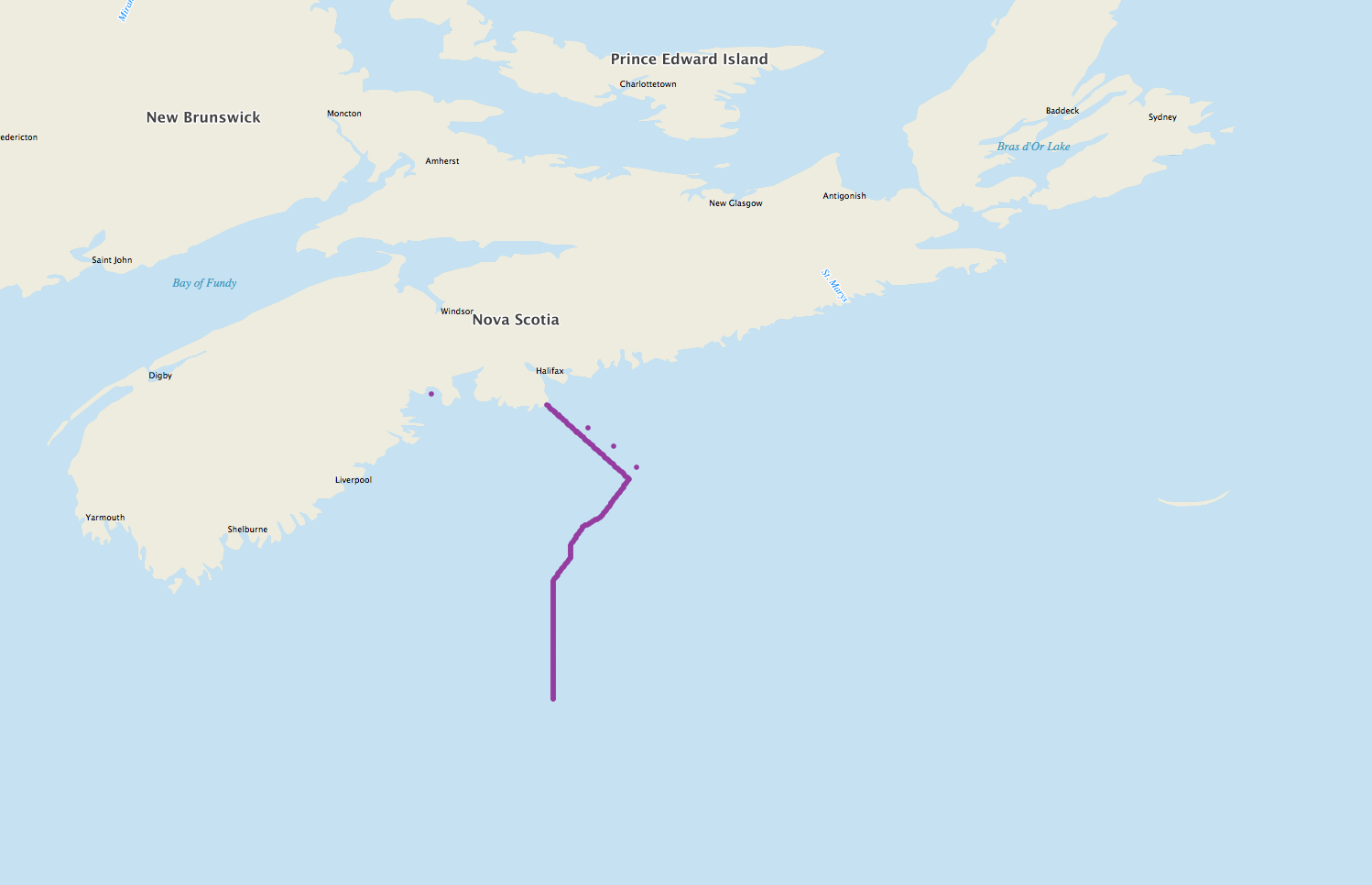 [Speaker Notes: But maybe not all of those projects are active. So, using the Categorized rule as we did before, we can choose to only display the Ongoing projects to get an idea of what’s currently active in our area of interest.]
Tools make everything easier
Now that we have our stations, let’s use some detection data
Layer – Add Delimited Text Layer
Select a Detection Extracts file from the OTN Repository
Since this file has Latitude and Longitude, QGIS recognizes its location information and plots it onto a layer
All associated data from the file is available to use for filtering/styling/summarizing

Detection Extracts not special, any .csv with lat/lon columns can be ingested this way.
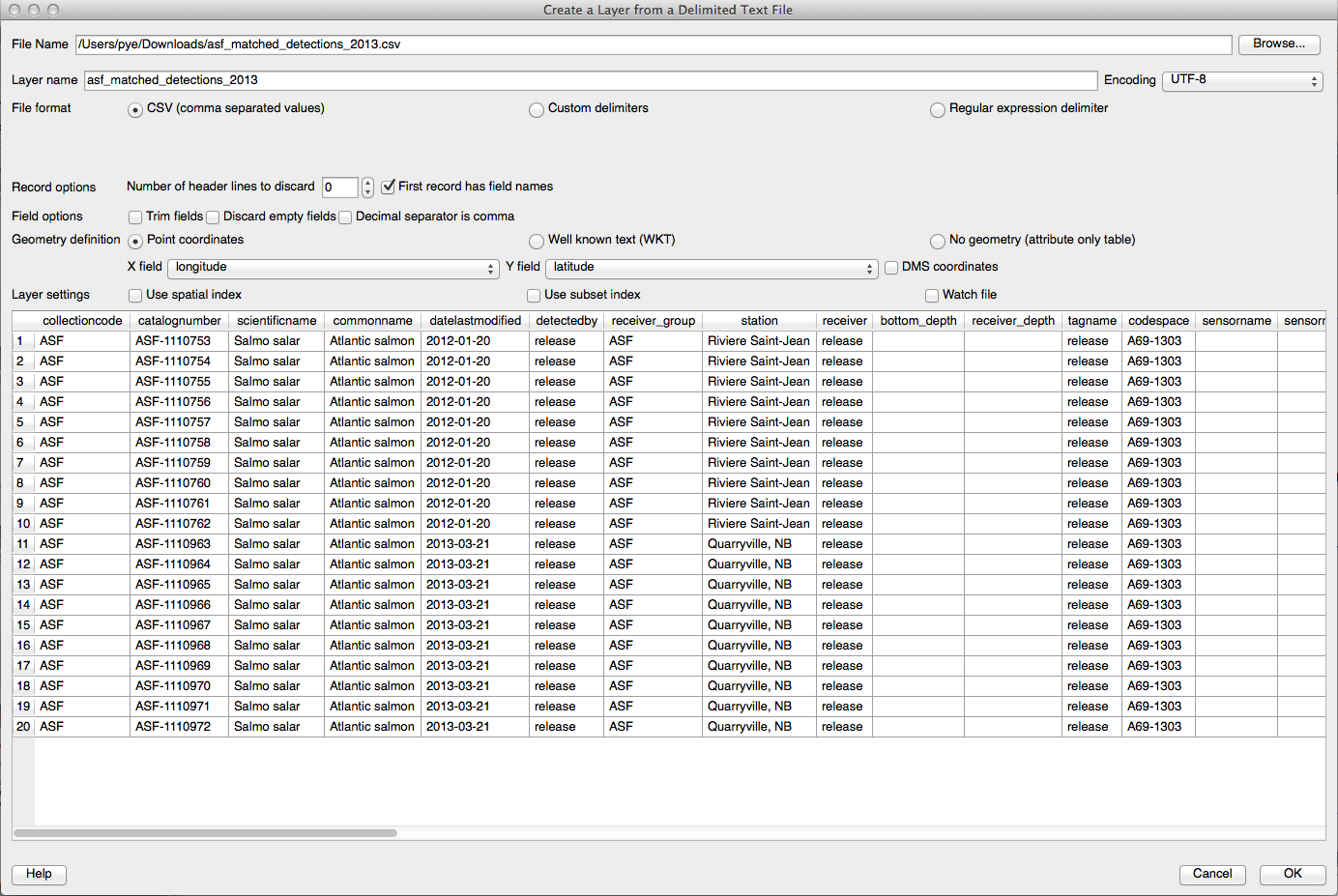 [Speaker Notes: So I would argue that we arrived much more quickly at a useful, printable map with QGIS. GIS tools made things easier for us. So now we have stations on a pretty good looking map, let’s add in some of our detection data. To do this, we click the Layer menu – and select Add Delimited Text Layer. We’ll use a Detection Extracts file from the OTN repository, I’m using blue shark data here because it was something I already had downloaded and I know the researchers won’t mind.
Since this CSV file has got labeled Latitude and Longitude columns in it, QGIS can translate these rows of data into points with associated metadata values equal to the contents of the other csv columns. Our Detection Extracts files are well-designed, but certainly not unique. Any lat/lon referenced CSV can be similarly ingested into QGIS, including things like model output.]
Tools make everything easier
Now that we have our stations, let’s use some detection data
Layer – Add Delimited Text Layer
Select a Detection Extracts file from the OTN Repository
Since this file has Latitude and Longitude, QGIS recognizes its location information and plots it onto a layer
All associated data from the file is available to use for filtering/styling/summarizing

Detection Extracts files not special, any .csv with lat/lon columns can be ingested this way.
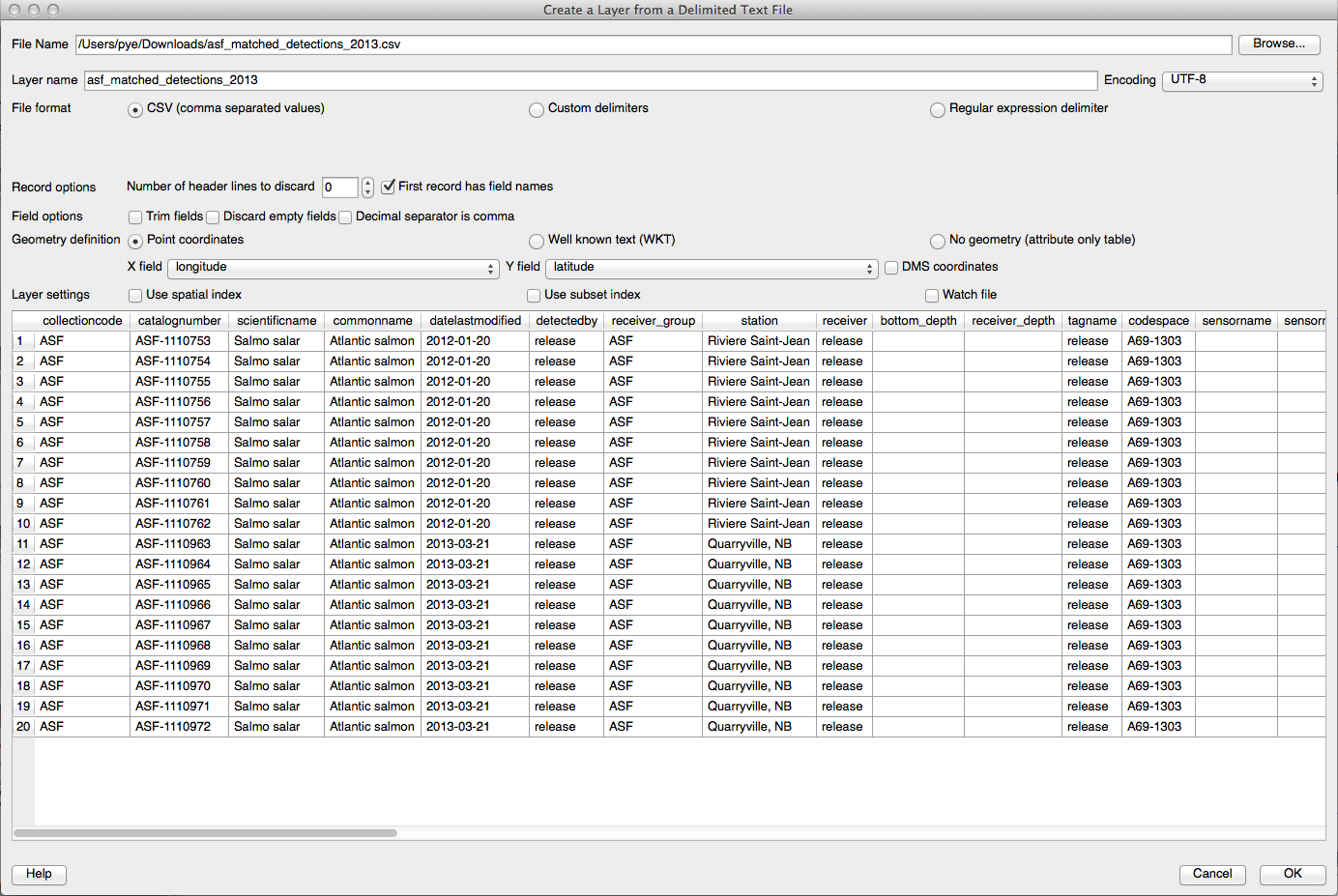 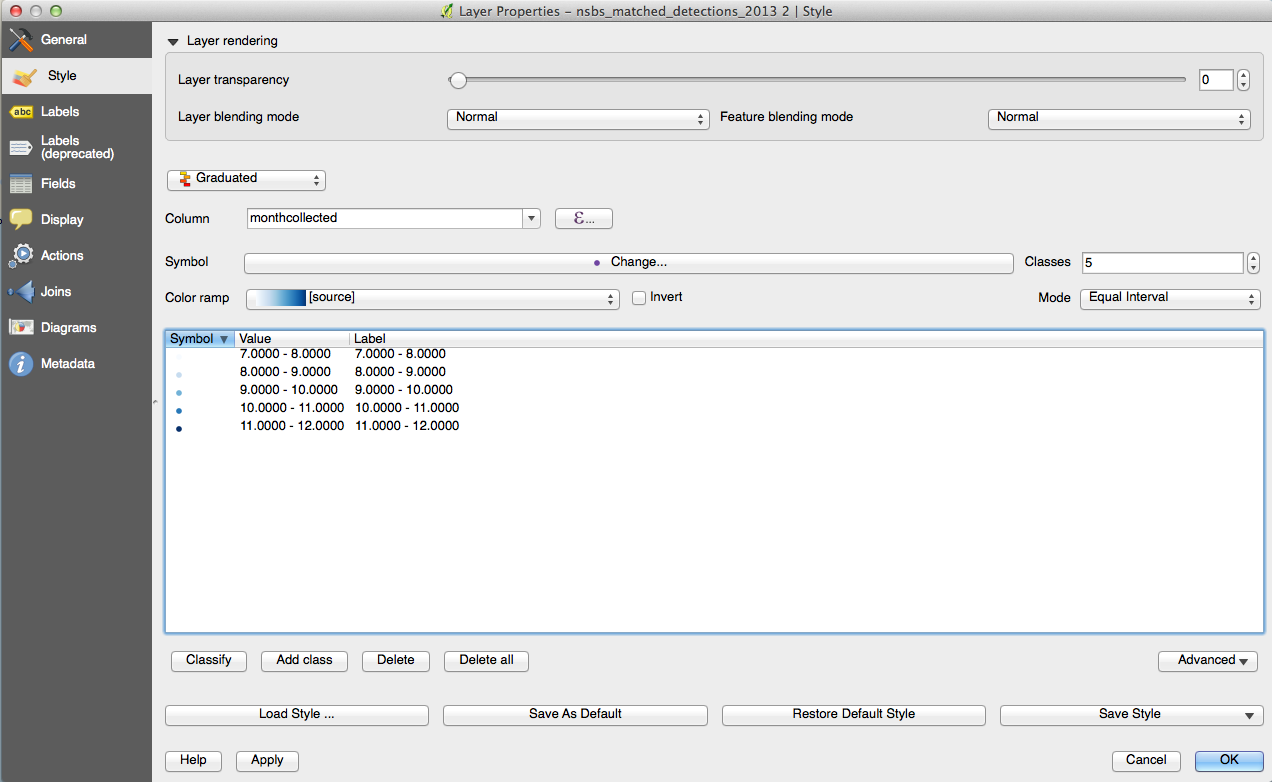 [Speaker Notes: Say we had some numerical data associated with our detections, we could adjust their style according to defined ranges using a Graduated rule on that column]
Detection data styling
Can create summarized data files that give location and the information you wish to convey
EG: Summary of detection count by station, sized by number of detections:
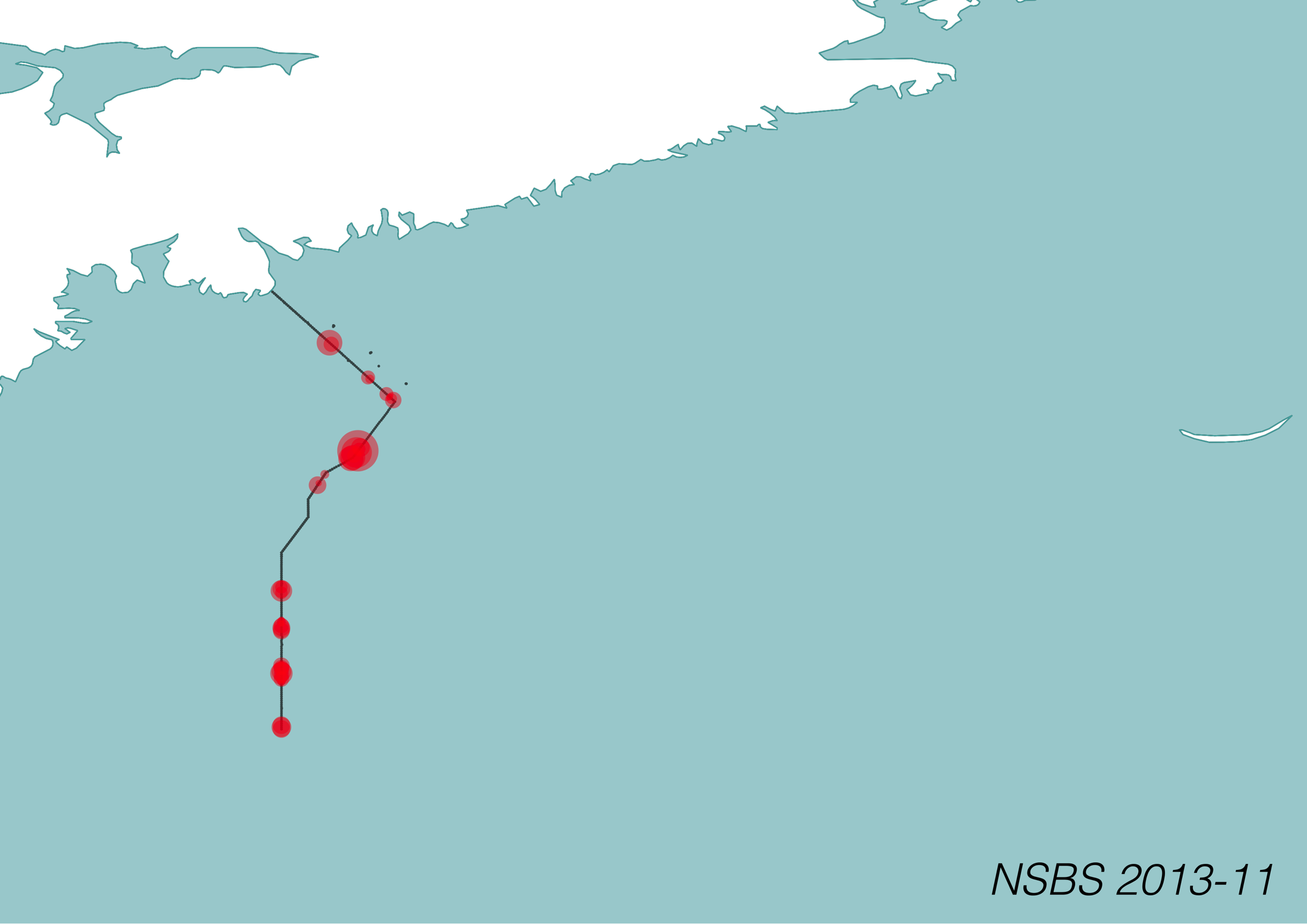 [Speaker Notes: Now that we know how to bring in CSV data, we can start to include in our data sets the information we need to create the images we want. Here’s a CSV we generated with all blue shark detections for the month of November summarized by station. Since there’s scalar data associated with each station (detection count), we can make the bubble size a function of that number and QGIS handles the styling details.]
QGIS Print Composer
Lock in a certain style and image layout for printing
Define map areas, inset maps, logos, title graphics, legends
When map layers are updated, legends are repopulated and maps redrawn in-place.
[Speaker Notes: Once you’ve got your map and data layers well defined, you’ll need details like titles, legends, maybe even inset maps, hopefully the OTN logo…. And when you come back a month or a year from now and make a map with the latest data, you might like to keep that layout and format the same. QGIS’s Print Composer will let you define this layout and hold onto it for future renderings of this project. Update your layers, and it will redraw the maps, re-populate the legend, and your look and feel will be preserved. Let’s have a quick look at that.]
QGIS Print Composer
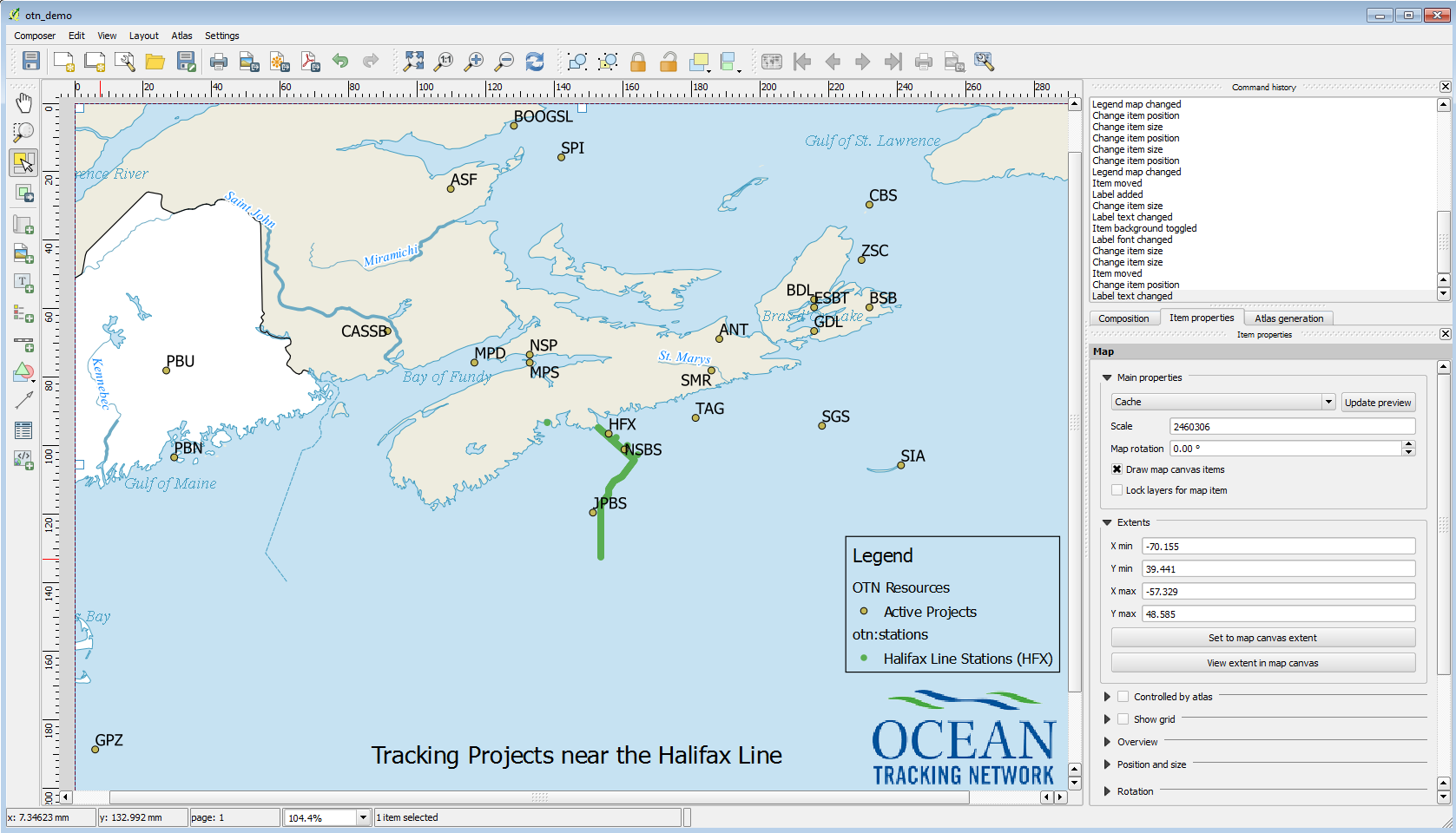 [Speaker Notes: The legend is populated initially with all the layers included in the map. You can then exclude background layers like our Natural Earth layer from the legend to simplify, and rename the layers you do want in the legend for clarity. Using the Print Composer, you can keep this layout and use it in other geographical areas, for other data sets, preserving the layout and background layers. This is an immensely useful tool to keep geographical figures consistent and coherent across data sets and geographical regions.]
Geospatial Queries in QGIS
Objects in QGIS are shapes, so intersections between shapes / buffer zones from point data can be queried
Results of that query can be highlighted, eg: 
Global coverage
By intersection b/tbuffer around stationpoints and coastlineshapefile
Station detectionrange overlap?
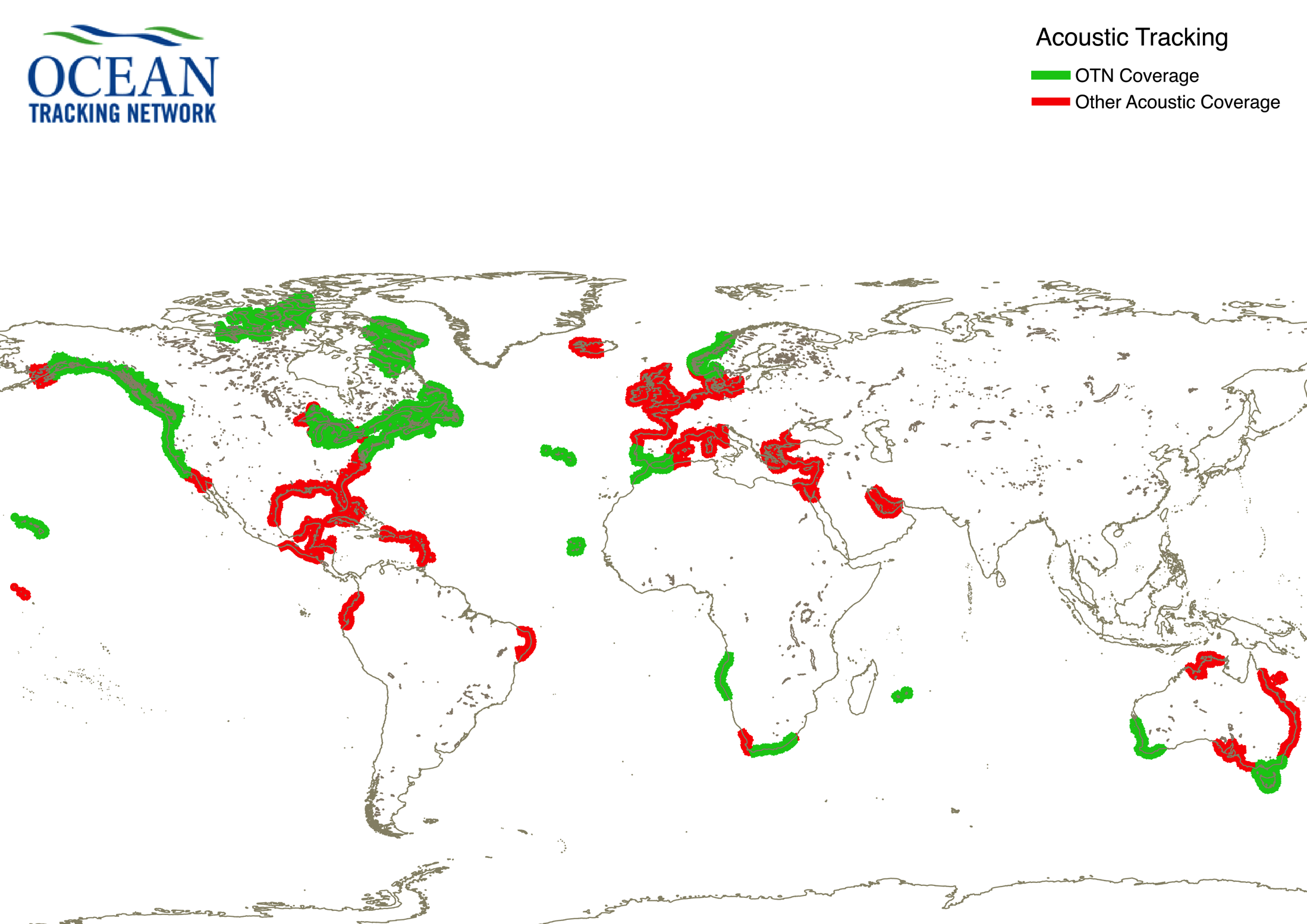 [Speaker Notes: Now, just as a teaser, some ideas on what else can be done once your data is in a suite like QGIS. Since we’ve imported our stations and our detections and maybe even our release locations as shapes, we can now use spatial queries to determine buffer zones, intersections between those buffer zones and other points or shapes, etc. Here I’ve created buffer zones around our stations, and marked where they intersect with the coastline shapefile. I’m able to define a new style for this new intersection layer, and highlight the areas where OTN is actively detecting. I grabbed the geoJSON from Vemco’s website and was able to lay their active detection areas on top of that as well. That’s them in red. This is a huge topic with hopefully more interesting applications in your work, but rendering maps of station coverage at different assumed tag/receiver ranges would be a good potential use of this tool.]
OTN’s Geoserver – for you to use
Geoserver provides layers with data from the OTN DB
Using Python/QGIS, plot formats are reproducible when data is added to the OTN Database
QGIS easier to get started with, and lets you spend more time playing with your data’s style and formatting.

More useful information / learning tools:
Cartopy: http://scitools.org.uk/cartopy/docs/latest/
QGIS:  http://www.qgistutorials.com/

OTN GitLab:  https://utility.oceantrack.org/gitlab/
[Speaker Notes: So we’ve touched on a couple of methods you can use to access OTN’s Geoserver layers for creating figures for publication, and gone through some of the features of QGIS that can help you style these layers and generate a print-friendly figure. Hopefully this has been useful, and we hope to work with you to make the tools we discussed today even easier to use on OTN datasets for presentations.

 The examples are up on the OTN Gitlab, which is a directory of shared repositories available for use for all of OTN. I hope that the GitLab will be useful to you for future collaborative efforts.]